Свойства площади.
Площадь параллелограмма
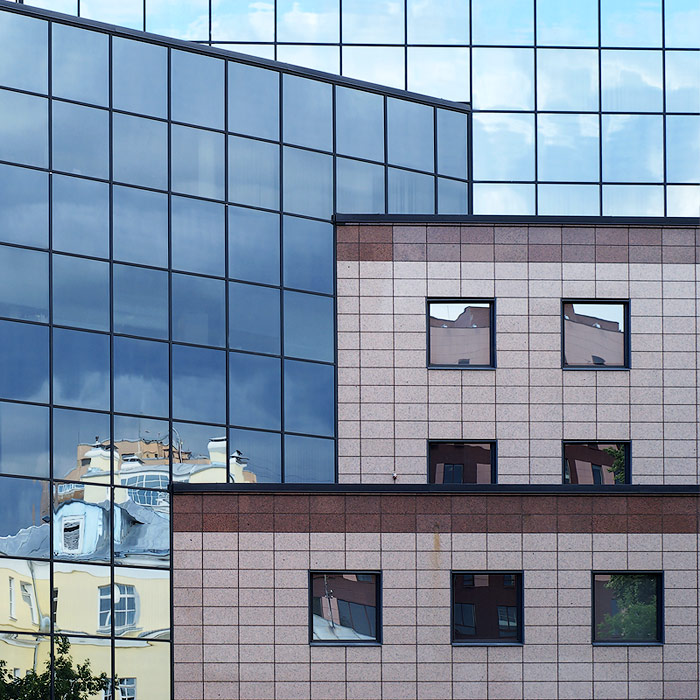 Копейкина О.Ю.,
учитель   математики 
ГОУ «СОШ  № 330 г.Москва.
Геометрия  9  класс.
Известные формулы
a
a
a
b
F1
F2
S2
S1
S1
S2
S
F2
F1
Если F1 = F2, то S1 = S2
S = S1 + S2
5 дм
Свойства площади
25 дм2
5 дм
1
1
Площадь квадрата 
равна квадрату его стороны
Задача №1
а
7
3
в
Задача №2
S2
S1
S = S1 + S2
S =
Задача №3
B
C
s
a
s
высота
S1
S1
A
D
a
«Площадь параллелограмма»
ha
а
а-длина стороны
ha-высота проведенная к            стороне
S1 = S2
«Площадь параллелограмма»
ha
а
а - длина стороны
ha - высота проведенная к            стороне
Задача №4
ha
а
hb
Sпарал=а·ha
b
Sпарал=b·hb
Устно: 1) Найдите S, если а = 15 см,                                                        		ha = 12 см.
            2) Пусть  S = 34 см2, hb =8,5см, 		найдите b.
Домашняя работа
Перекроите прямоугольник в                                                                                                                                                                       равнобедренный треугольник

           2.
1.
Дан параллелограмм со сторонами 12 см и 8 см. Высота, проведенная к большей стороне равна 4 см. Чему равна высота, проведенная к меньшей стороне?
3. Учебник стр. 191              № 10
Давид Гильберт
(1862-1943)
немецкий  математик –универсал
В 1910—1920-е годы был признанным мировым лидером математиков.
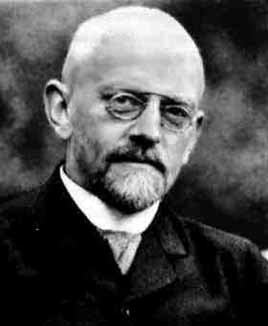 Гильберта спросили
об одном из бывших
учеников.
-Он стал поэтом.
Для математики 
ему не хватило
воображения.
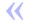 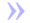 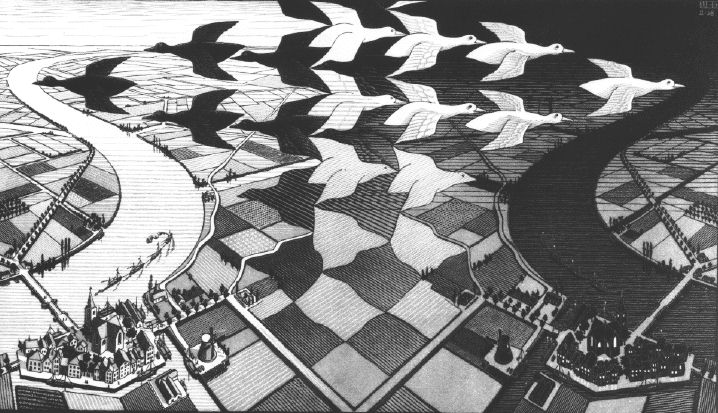 Мауриц  Эшер
 (1898-1972)